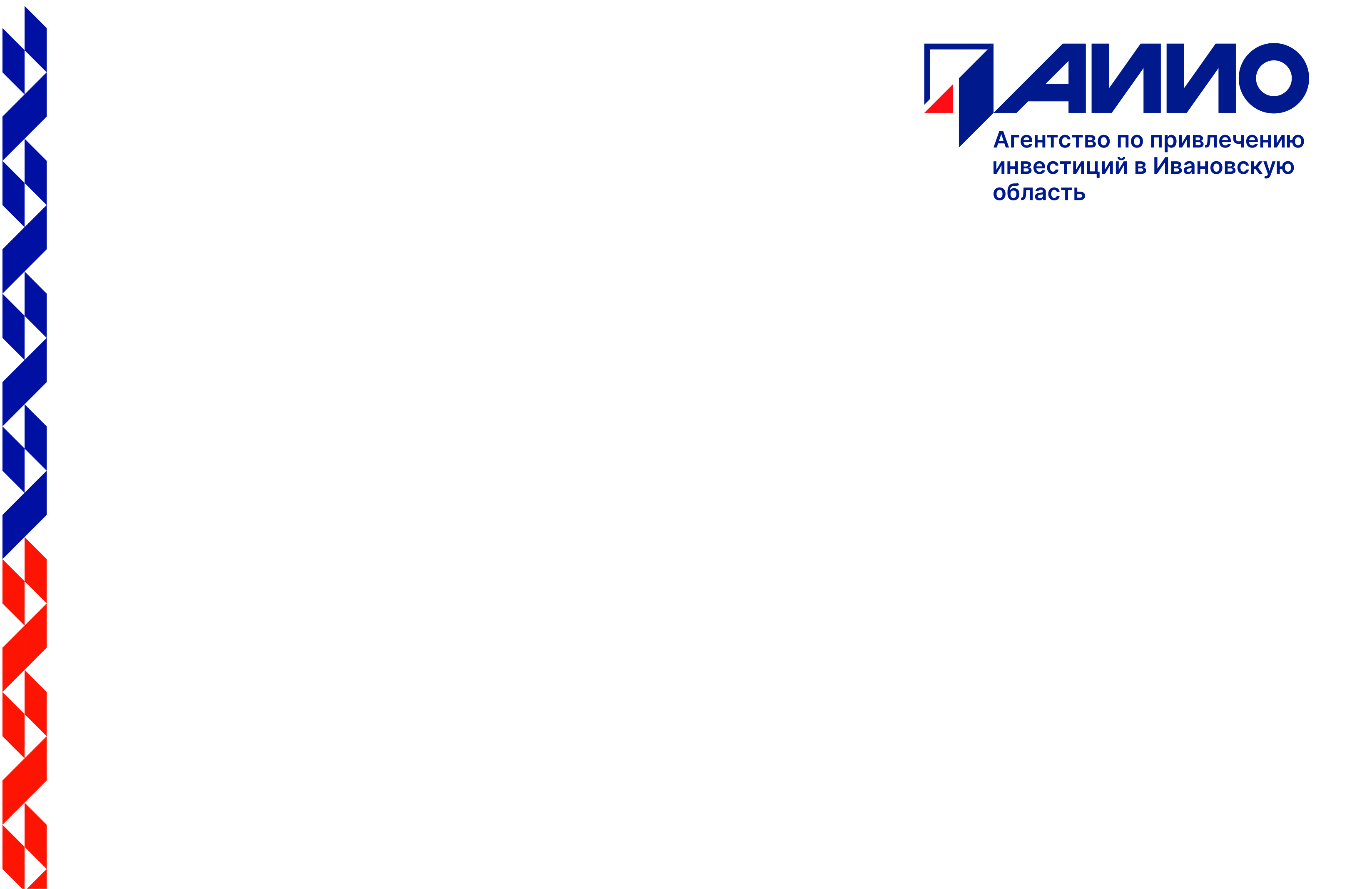 ИНВЕСТИЦИОННОЕ ПРЕДЛОЖЕНИЕ: 
ПРОЕКТ “АСКУЭ”
ИВАНОВО  
2020
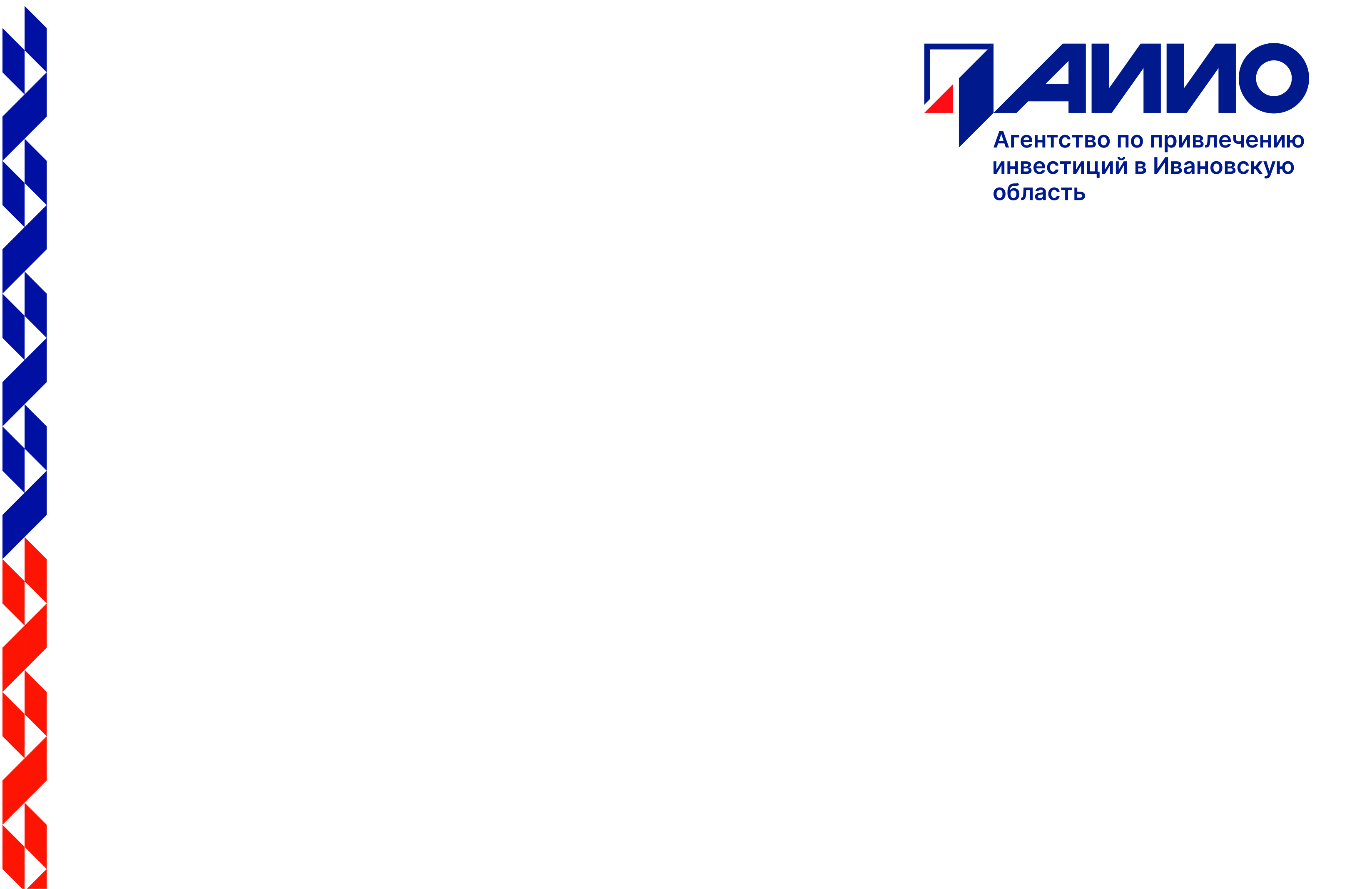 ОПИСАНИЕ ПРОЕКТА
Цель проекта:
Изготовление АСКУЭ
Параметры проекта:
 Инвестиции в ОС – 2 млрд рублей
 Активы – 7 млрд руб.
 Численность занятых – 1100 человек
 Потребность в помещениях – 55 000 м2
 Участок – от 10 Га
 IRR – 31 %
 Срок окупаемости – 4 года
К 2030 году выручка проекта может превысить 7 млрд руб. без учета услуг, а окупаемость наступит уже через 4 года
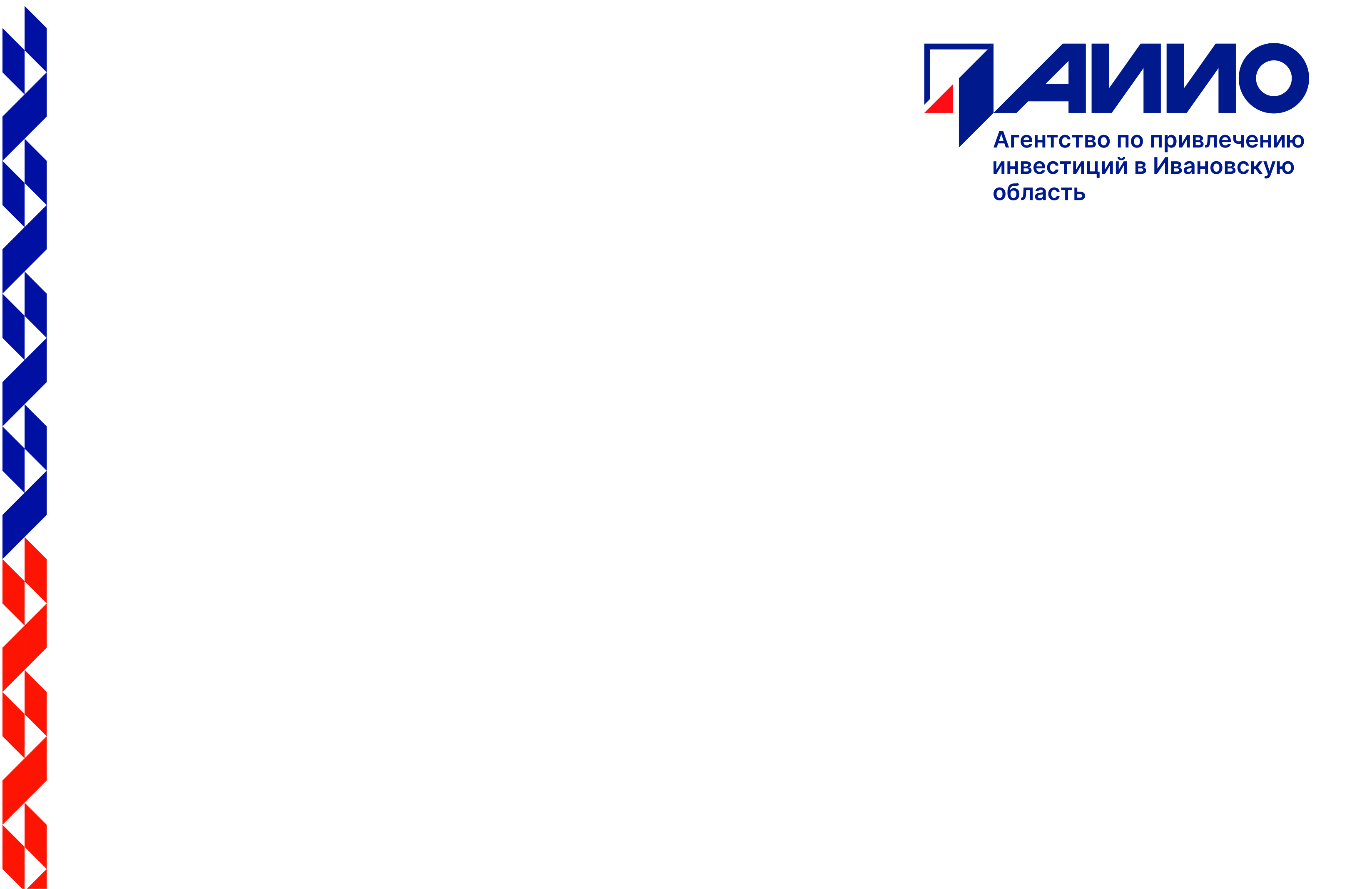 ОПИСАНИЕ ПРОЕКТА
Предпосылки прогноза:
Так как рынке присутствует ограниченное количество игроков, а в роли инвестора могут выступать действующие компании, доля нового проекта может быть минимально оценена в 20 %

 Старт проекта планируется в 2021-2022 годах при выходе на плановую загрузку к 2026 году

 Мощность проекта составит – 800 тыс. счётчиков в год
При выходе на полную загрузку выручка проекта может составить  более 2 миллиардов рублей
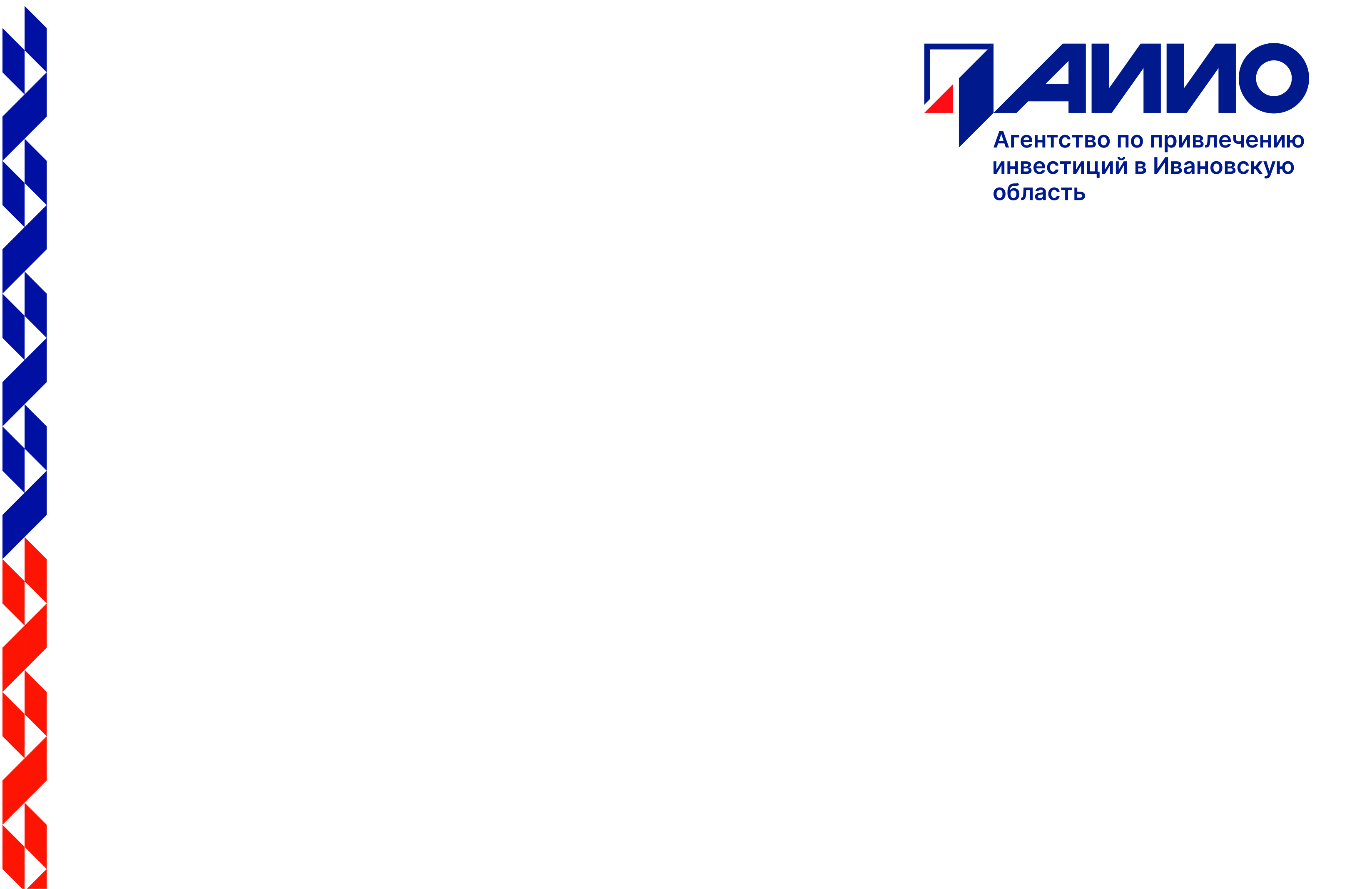 ОПИСАНИЕ ПРОЕКТА
Автоматические системы коммерческого учета электроэнергии (АСКУЭ) существенно расширяют возможности роста энергоэффективности
Отличие систем АСКУЭ от традиционных индукционных счетчиков:
 Возможность дистанционного снятия и передачи показаний о потреблении электроэнергии
 Удаленное администрирование энергопотребления – возможность управления нагрузкой
 Оперативный анализ и прогноз энергопотребления
 Поддержка многофакторной тарификации
 Определение технологических потерь
 Возможность работы как на прием так и на отдачу электроэнергии в сеть
 Измерение мощности, периодов отсутствия электроэнергии, отчет дат и времени
Системы АСКУЭ являются главным элементом построения распределённых сетей, включающих возобновляемые источники энергии с нестабильной мощностью и систем управления спросом.
Пример архитектуры системы АСКУЭ
Ключевой элемент – электронный счетчик электроэнергии
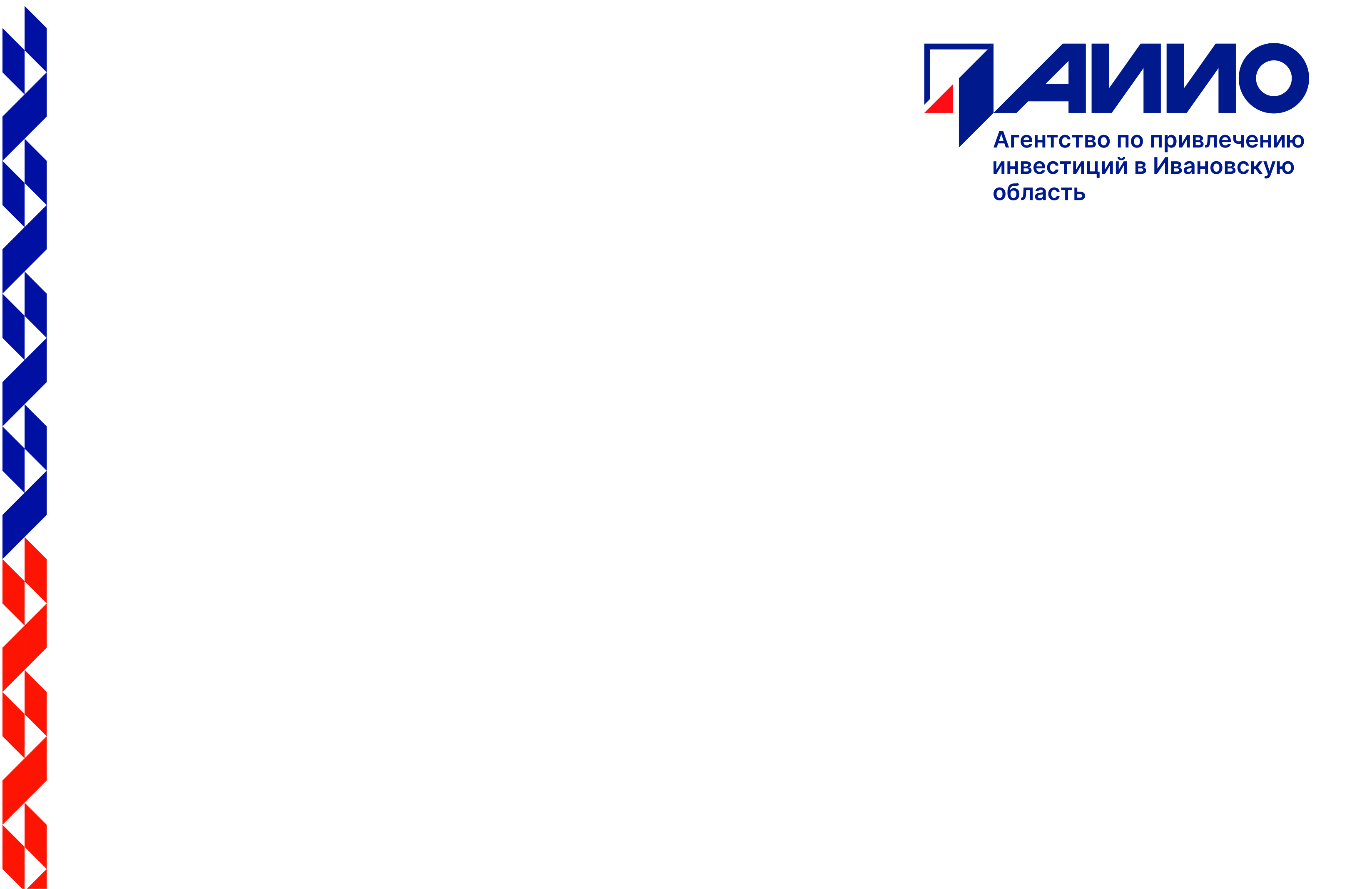 ПРЕИМУЩЕСТВА РАЗМЕЩЕНИЯ В ИВАНОВСКОМ РЕГИОНЕ
Наличие квалифицированной рабочей силы
 Низкие издержки производства за счет близости размещения к поставщикам сырья и материалов
 Партнером проекта может  быть Ивановский  энергетический университет
 Наличие большого количества машиностроительных компаний позволяет аутсорсить производство комплектующих
 Уровень заработной платы в сегменте производства электрооборудования – самый низкий в ЦФО
 Производство может быть размещено на площадках с льготным режимом налогообложения и частично софинансироваться из бюджета
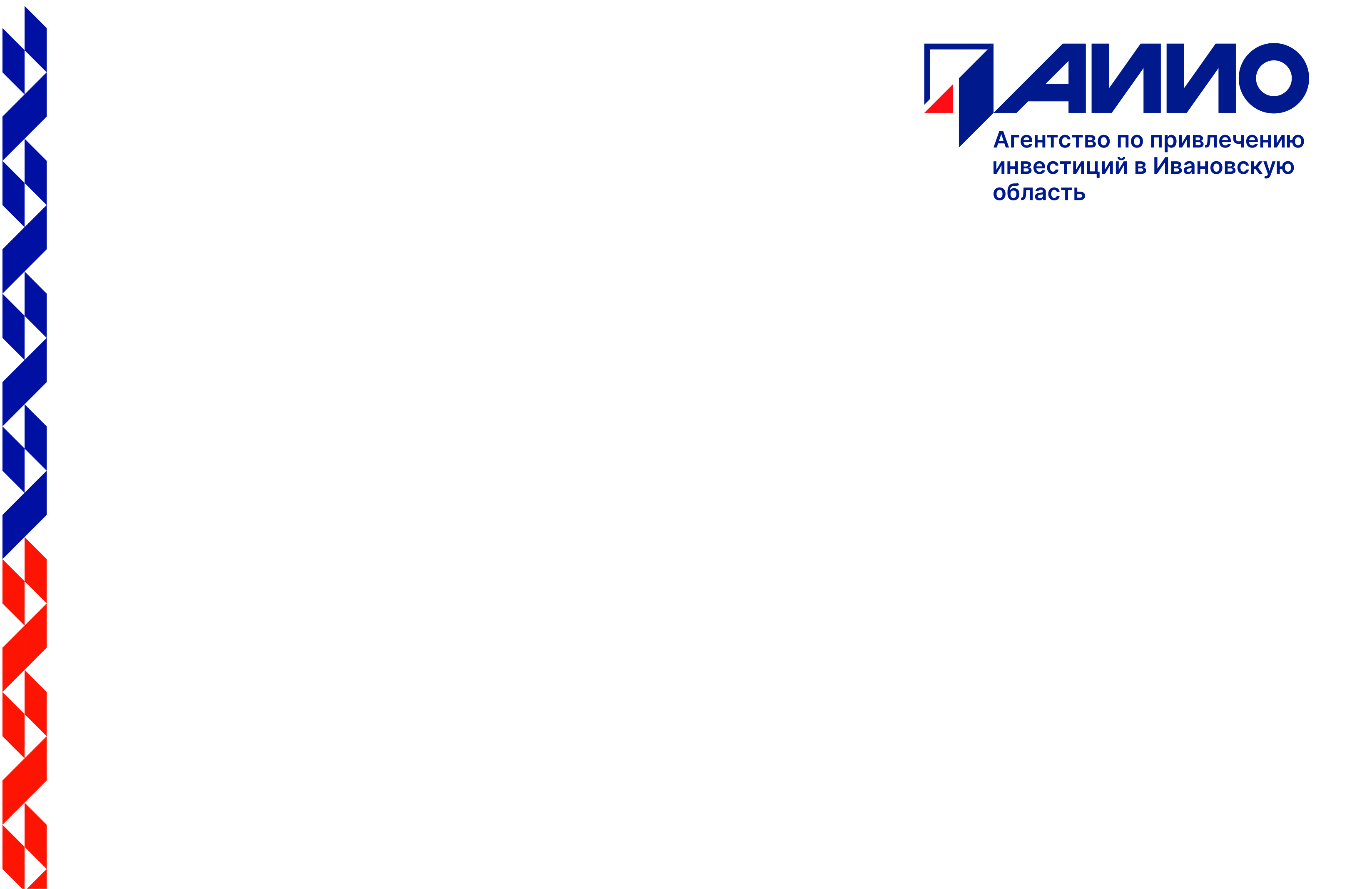 БИЗНЕС - МОДЕЛЬ
Базовым элементом бизнес-модели является производство электронных счетчиков и проектирование систем АСКУЭ в партнерстве с поставщиками коммутационного оборудования.

 Дополнительным направлением бизнеса могут стать услуги по управлению спросом и оптимизации энергопотребелния.

 Основным потребителями станут сбытовые компании, так как именно они согласно ФЗ № 522 будут балансодержателями счетчиков и в их интересах произвести их замену.
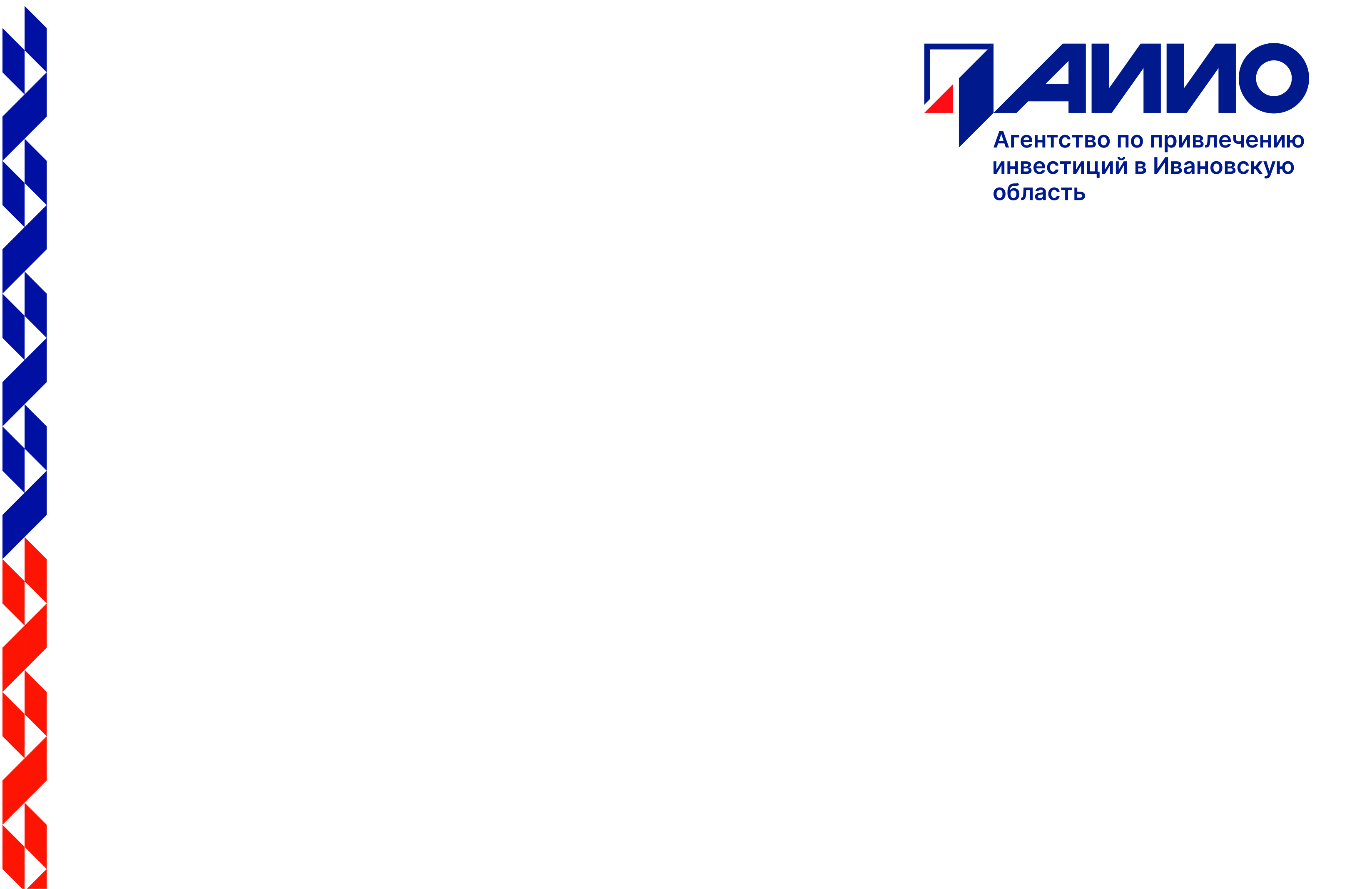 РЫНОЧНЫЙ ПОТЕНЦИАЛ
C 2020 года вступает в силу закон о замене индукционных счетчиков на электронные. Замене подлежат около 60 млн счётчиков,что эквивалентно рынку в 600 млрд рублей.
Электронные счетчики – основной элемент системы АСКУЭ. Их внедрение существенно повышает энергоэффективность и позволяет получать дополнительные доходы за счет управления спросом на электроэнергию.

 При запуске проекта в 2022 году можно занять не менее 20 % рынка

 Инвесторами могут быть существующие производители счетчиков
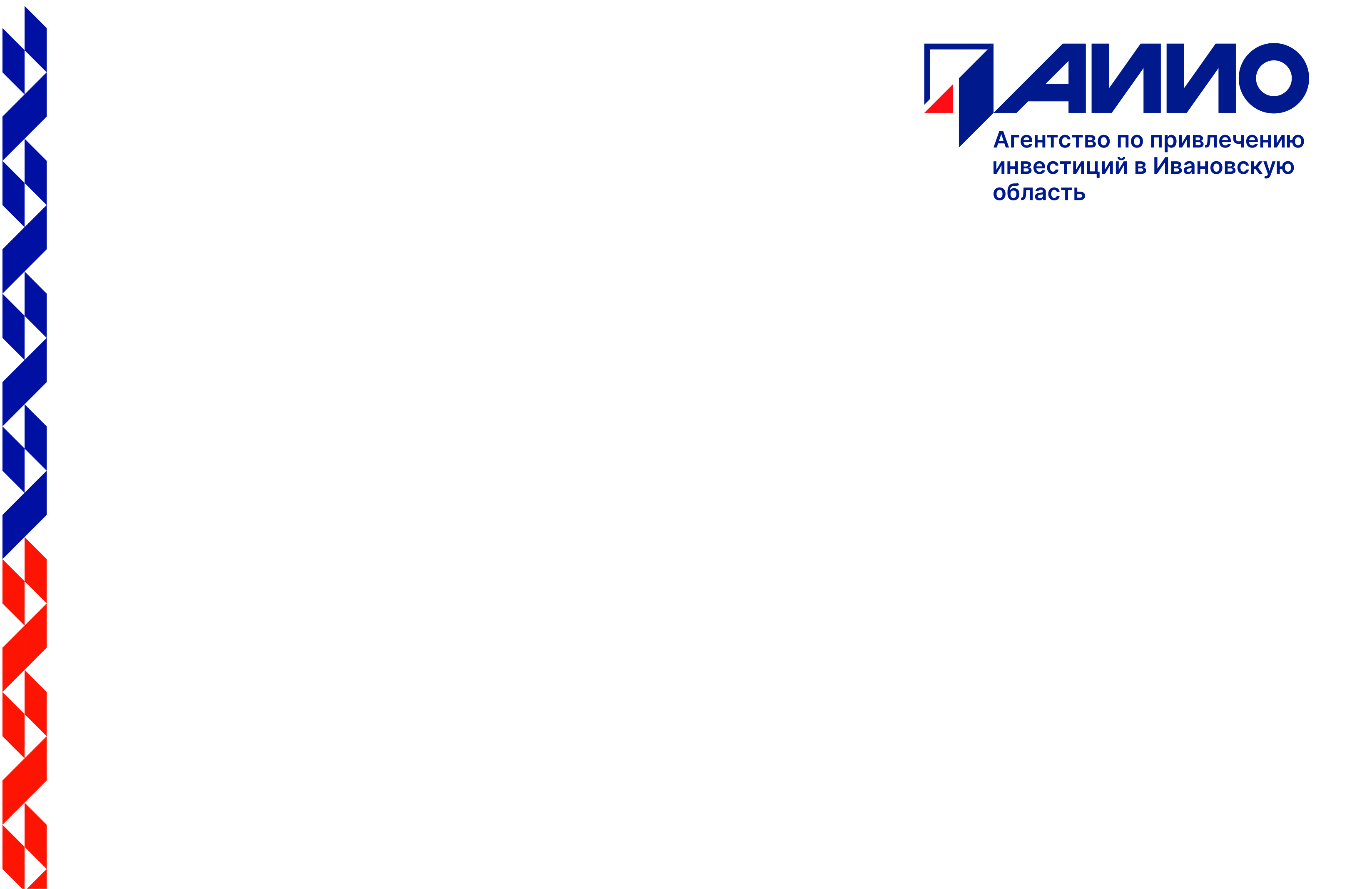 ТРЕБОВАНИЕ К ИНФРАСТРУКТУРЕ
Проект может быть размещен на greenfield площадях вблизи города Иванова
Приволжск
Кинешма
Фурманов
Юрьевец
Вичуга
Родники
Комсомольск
Ильинское-
Хованское
Лух
Иваново
Пучеж
Верхний  Ландех
Шуя
Тейково
Палех
Лежнево
Пестяки
Гаврилов  Посад
Савино
Южа
Параметры помещения:
 Общая площадь: 72,4 Га
 Собственность: муниципальная, размещение на условиях аренды
 Подъездные пути: участок примыкает к городской трассе
 Электроснабжение: 3300 м до ЛЭП
 Водоснабжение: есть возможность подключения
 Водоотведение: есть возможность подключения
 Газоснабжение: газопровод низкого давления – 1200 м
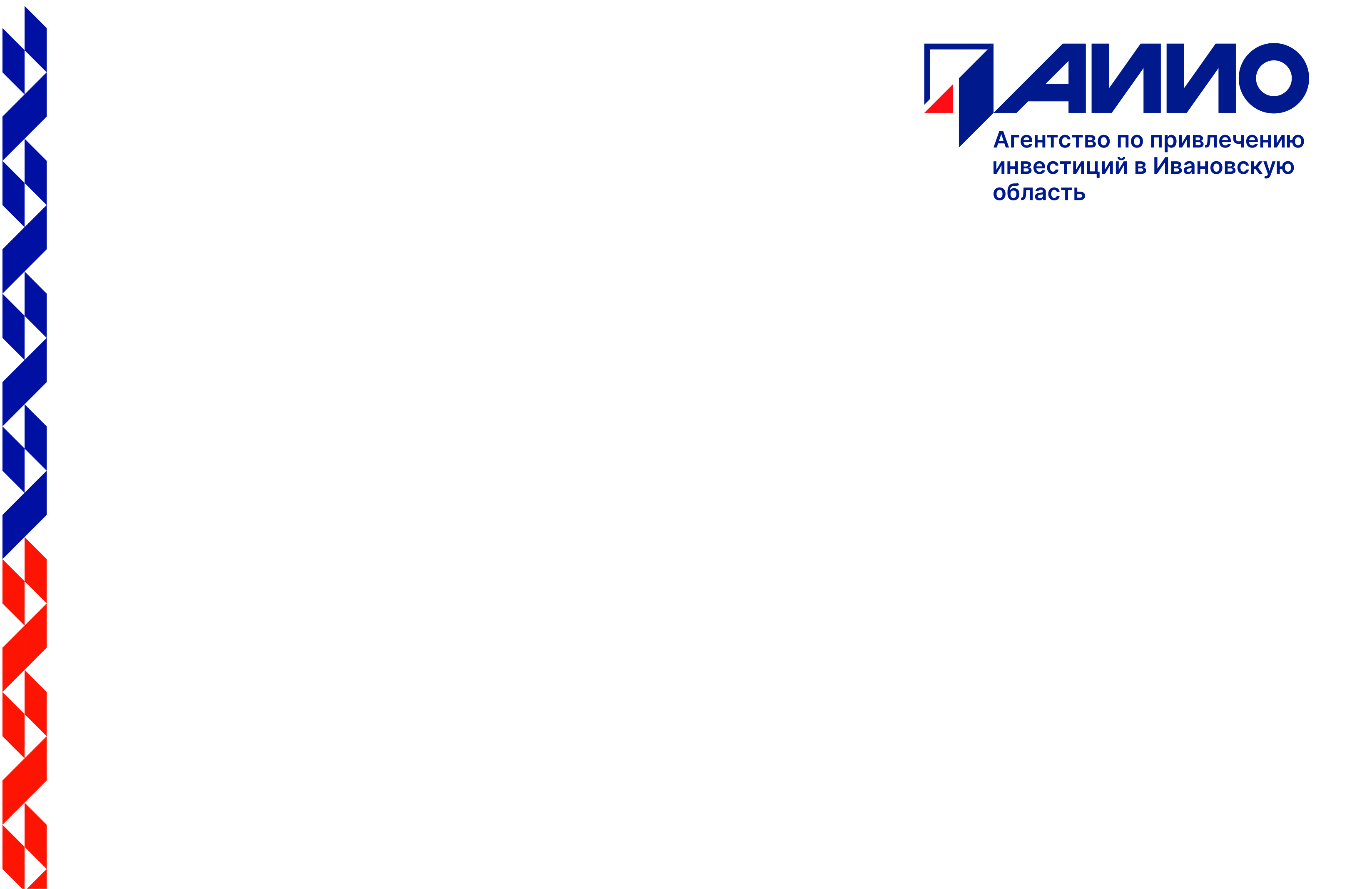 АНАЛИЗ МИРОВОГО РЫНКА
Российский рынок учета электроэнергии является одним из самых привлекательных в мире
Мировой рынок будет расти темпами не более 3% в год из-за зрелости развитых рынков Азии, Европы и Северное Америке
Прогнозный объем мирового рынка электросчетчиков, млн шт.
+ 3%
Структура рынка по сегментам потребления в 2019 г., %.
Структура рынка по регионам
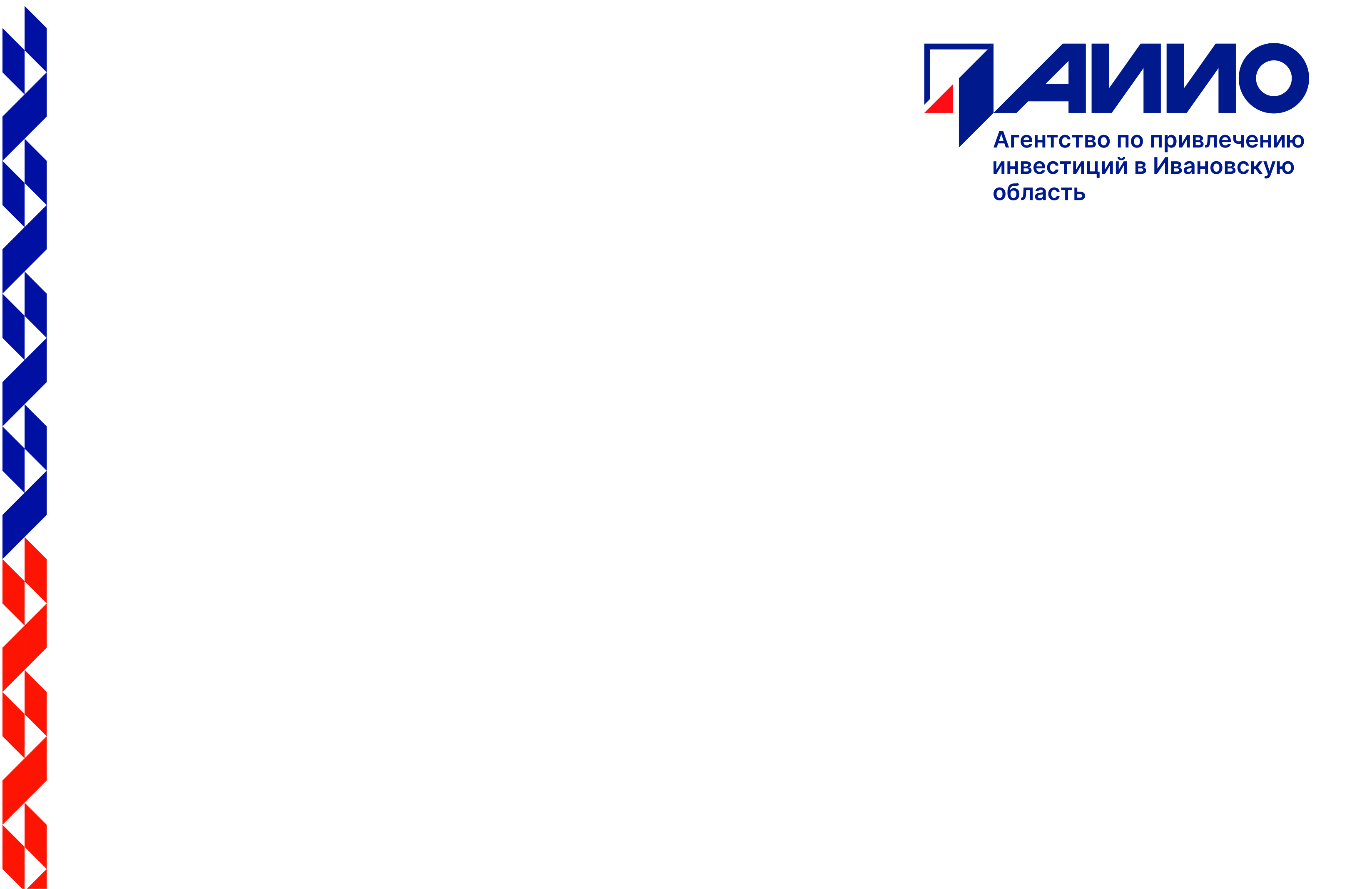 АНАЛИЗ РОССИЙСКОГО РЫНКА
Российский рынок учета электроэнергии является одним из самых привлекательных в мире
Из-за регуляторных решений российский рынок АСКУЭ может стать одним из самых привлекательных в мире
В 2018 году был принят федеральный закон обязывающий электросетевые компании заменять устаревшие счетчики на электронные, подключенные к системам АСКУЭ
Ключевые отраслевые параметры
Парк счетчиков в России – 65 млн шт.
Проникновение электронных счетчиков – 5 %
Средняя цена счетчика – 10 тыс. руб.
Средний срок службы счетчика 16 лет
Прогноз российского рынка электронных счетчиков, млрд руб.
+ 28%
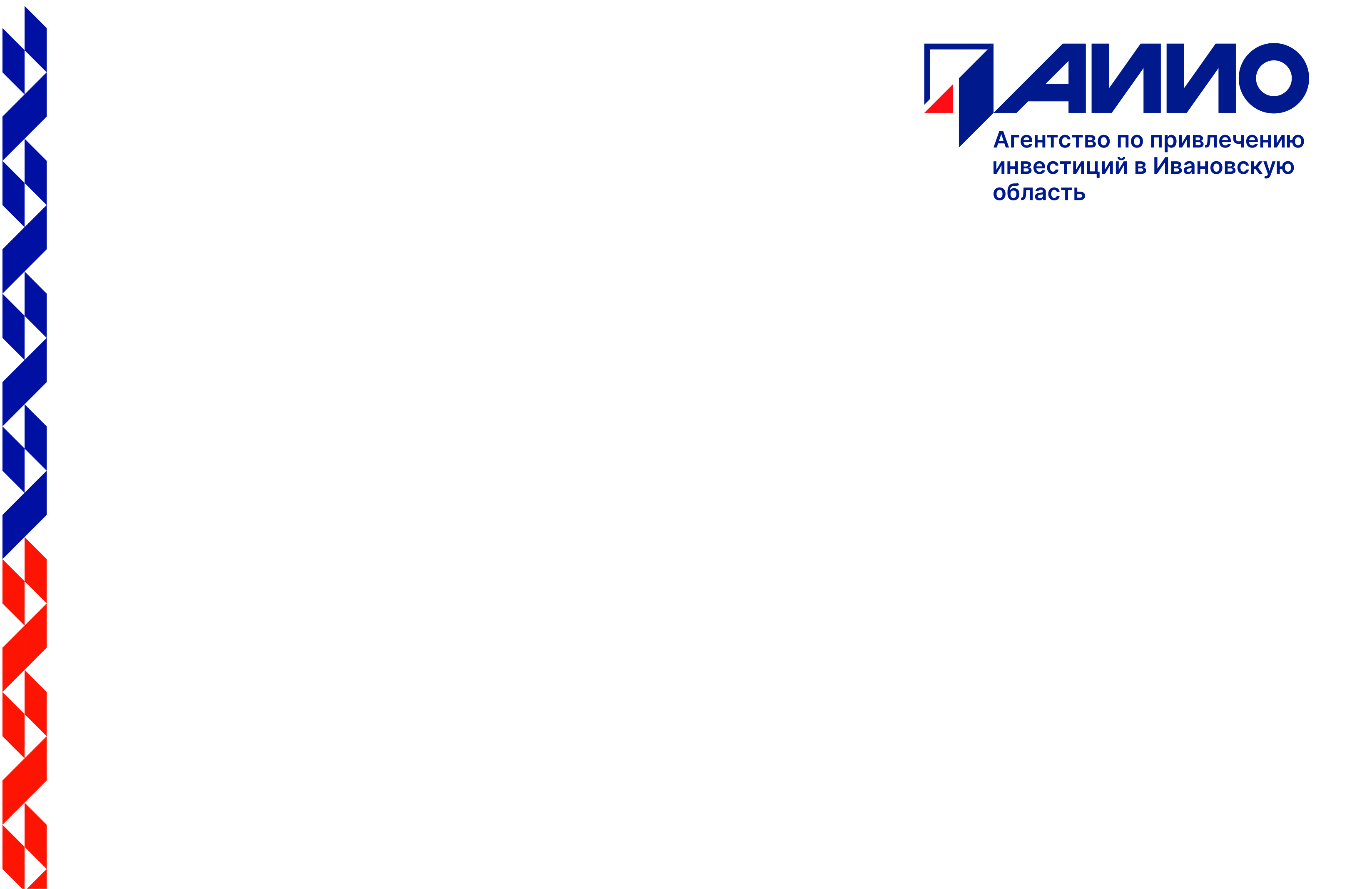 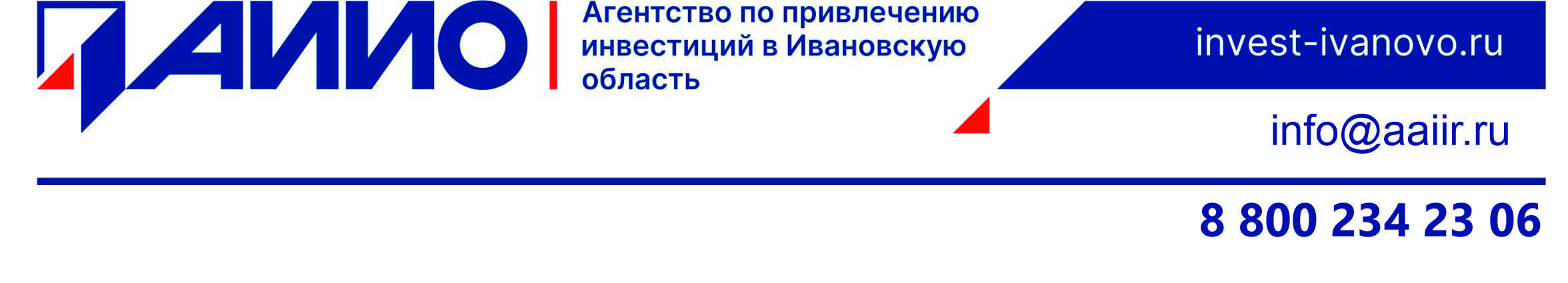 Мы предлагаем сопровождение инвестиционного проекта нашей командой в режиме одного окна:
1234
Заключим соглашение о сопровождении вашего проекта, закрепим персонального менеджера


Подберем площадку со всеми подведенными коммуникациями под ваши требования с учетом всех пожеланий

Подберем эффективную схему финансирования, получения государственной поддержки, льготного кредитования и лизинга

Поможем наладить взаимодействие с органами местной власти и окажем содействие в снижении административных барьеров
Мы знаем, как сделать путь реализации вашего инвестиционного проекта в регионе быстрым и комфортным!
Контакты:Директор по привлечению инвестиций 
АНО «АИ ИО»
Туманова Юлия Евгеньевнаtumanova@aaiir.ru
+7 980 667 17 74
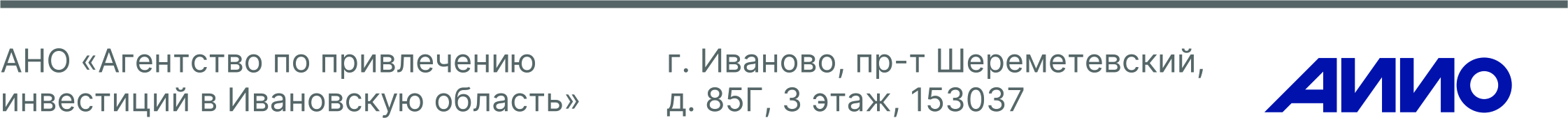